স্বাগতম
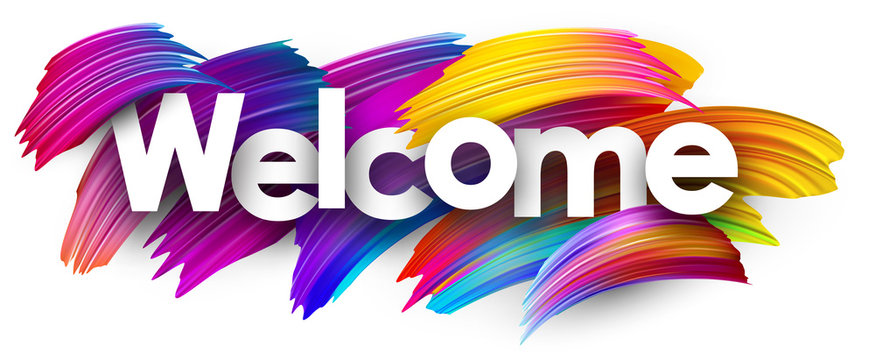 ১
আজকের মাল্টিমিডিয়া ক্লাসে





 স্বাগতম
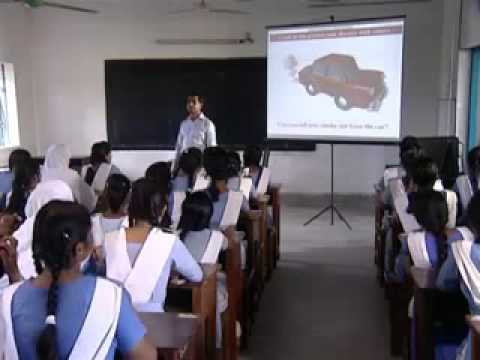 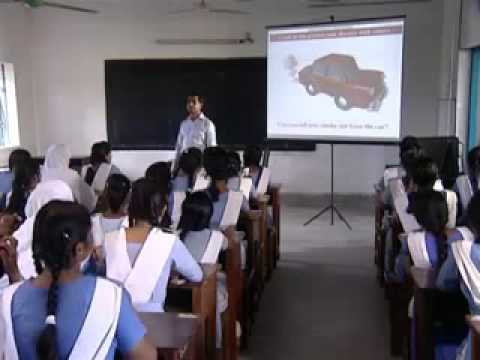 1
শিক্ষক পরিচিতি
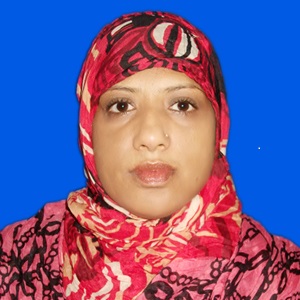 মোছাঃ সেলিনা খাতুন
সহকারি শিক্ষক
জ্ঞানদায়িনী উচ্চ বিদ্যালয়
সদর,সিরাজগঞ্জ।
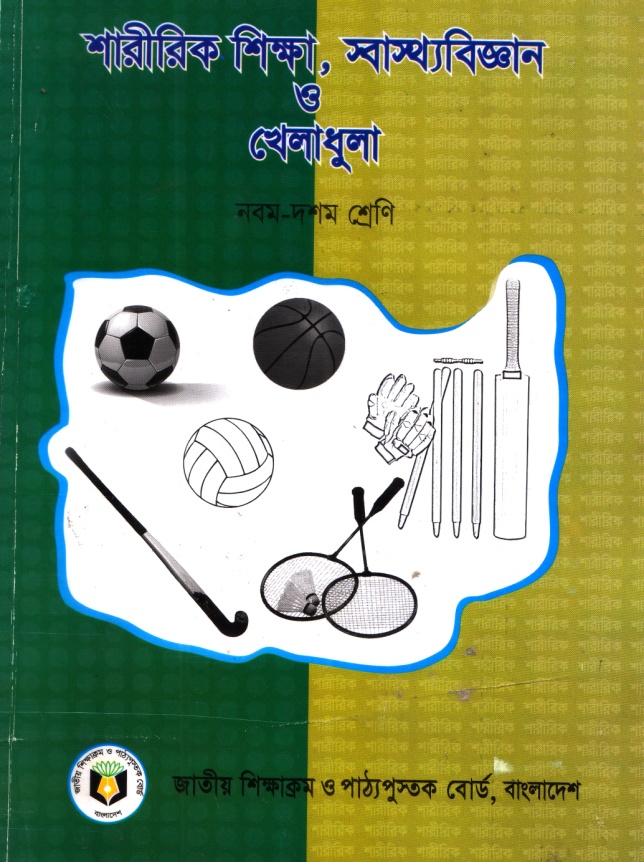 পাঠ পরিচিতি
বিষয়ঃ শারিরীক শিক্ষা, স্বাস্থ্যবিজ্ঞান ও খেলাধুলা
 শ্রেণিঃ নবম 
অধ্যায়ঃ ষষ্ঠ
নিচের ছবিগুলো লক্ষ্য কর ও চিন্তা করে বল...
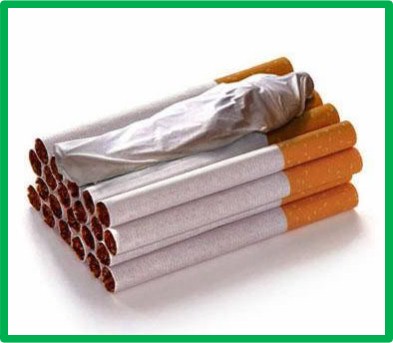 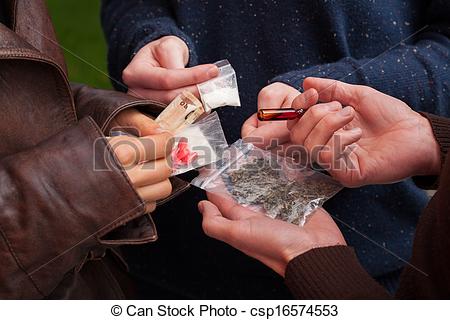 এই ছবিগুলো কোন দ্রব্যের?
5
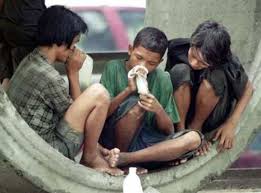 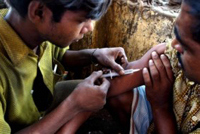 এই ছবিগুলো কোন দ্রব্যের?
6
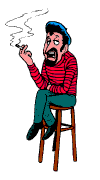 আজকের পাঠ
মাদকাসক্তি
7
পাঠ শেষে শিক্ষার্থীরা............
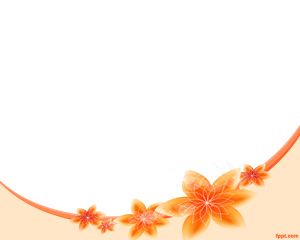 ধুমপান কি বলতে পারবে। 
ধূমপান ও মাদক দ্রব্যের তালিকা তৈরি করতে পারবে। 
ধূমপান ও মাদকাসক্তির কুফল নির্ণয় করতে পারবে।
8
কয়েকটি ধুমপানের দ্রব্য
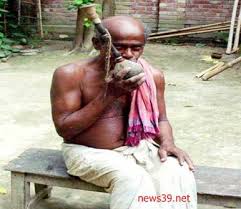 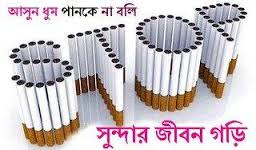 হুক্কা
বিড়ি
সিগারেট
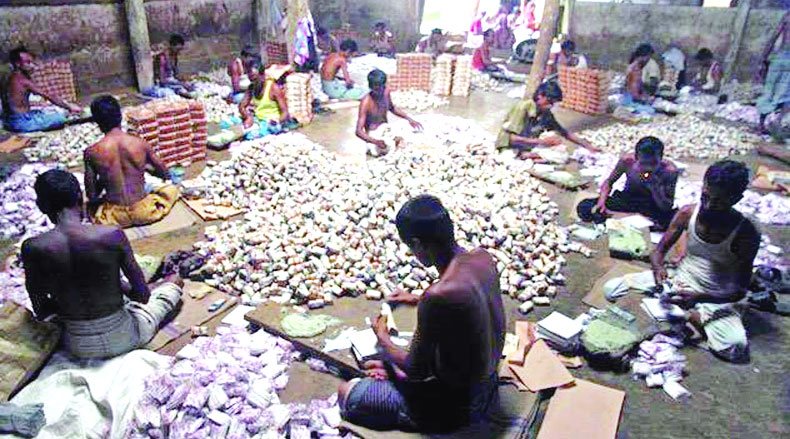 বিড়ি
9
[Speaker Notes: দ্রবের নাম দেখাতে ছবিতে ক্লিক করুন]
মাদক দ্রব্য
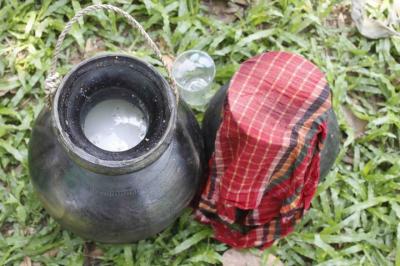 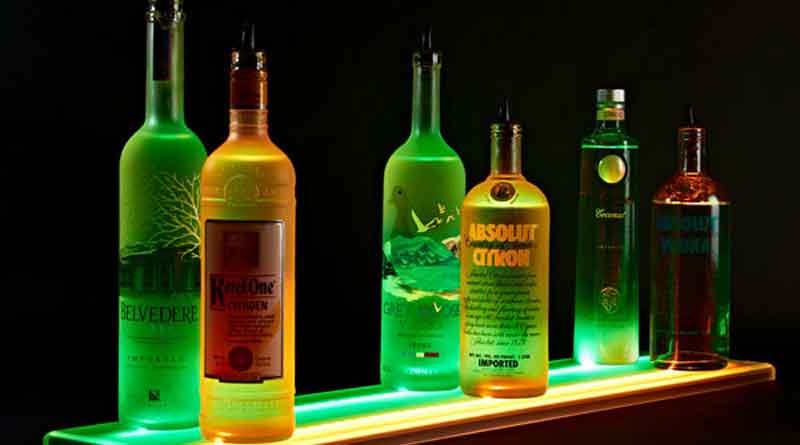 তাড়ি
মদ
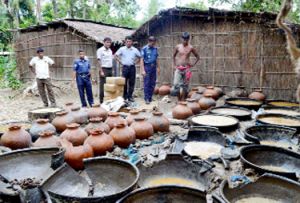 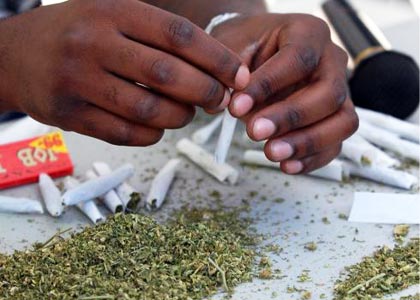 গাঁজা
চোয়ানি
10
ধূমপানের ক্ষতিকর দিক
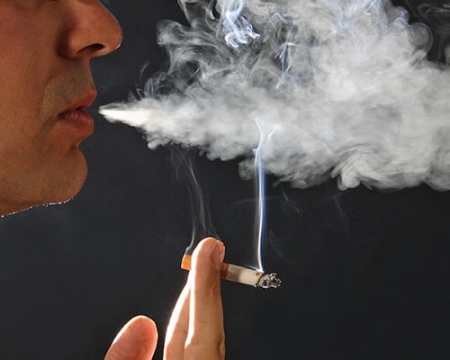 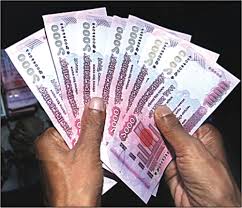 পরিবেশ দূষিত করে
আর্থিক ভাবে ক্ষতিগ্রস্থ হয়
ধূমপানের ভয়াবহ পরিনতি
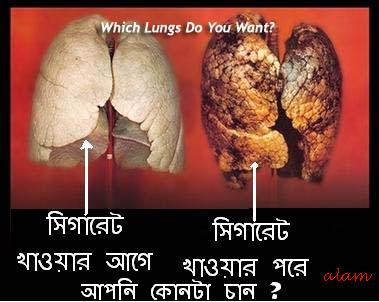 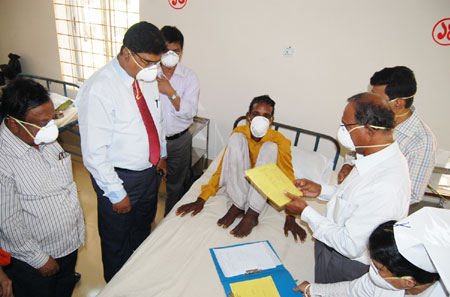 ক্যান্সার
যক্ষ্মা
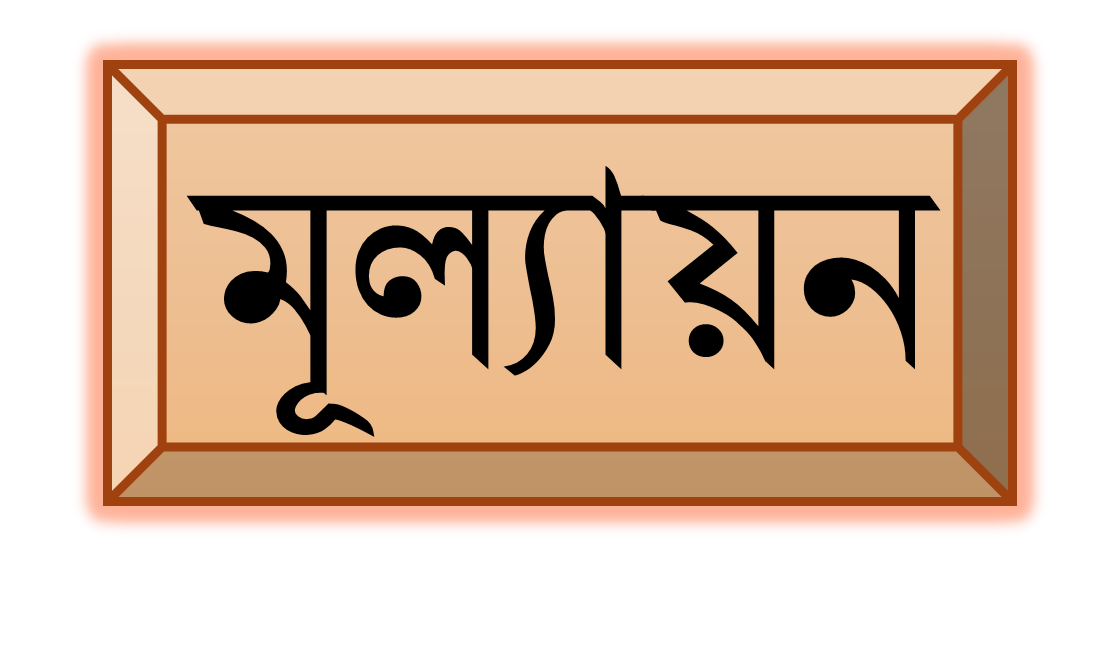 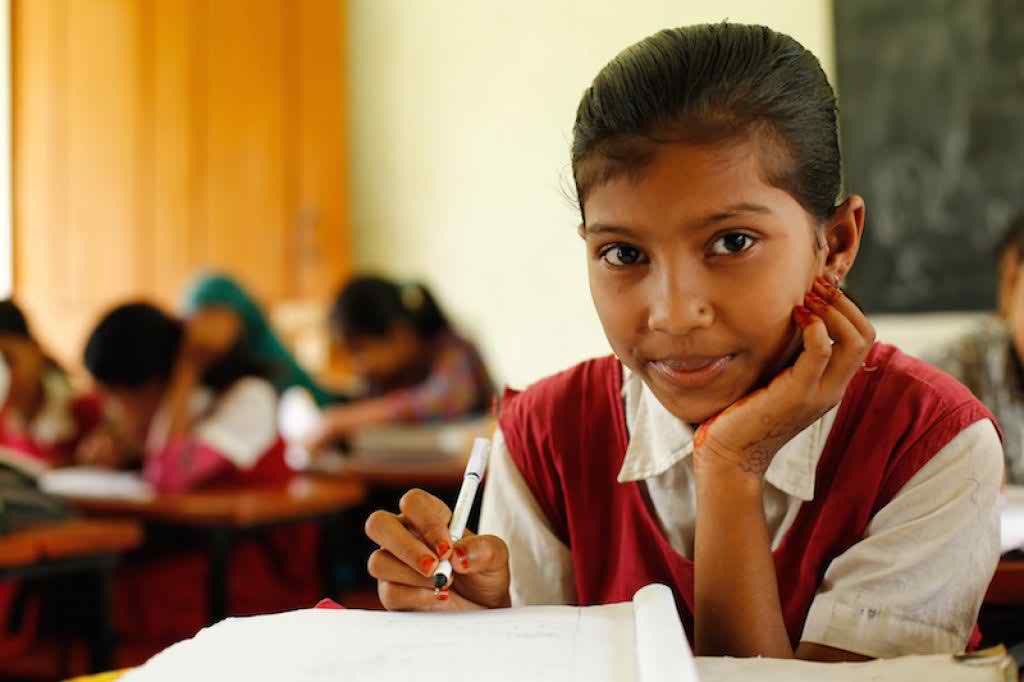 একক কাজ
ধূনপানের ফলে কি হয়?
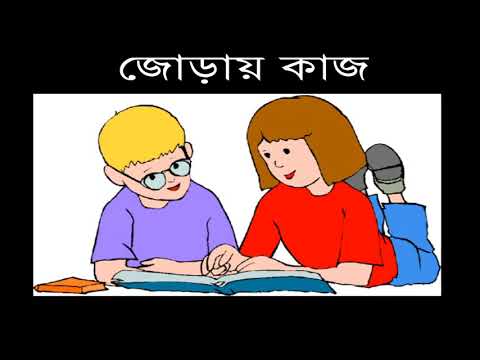 ধুমপানের অর্থনৈতিক কুফল কী কী হতে পারে লিখ।
দলীয় কাজ
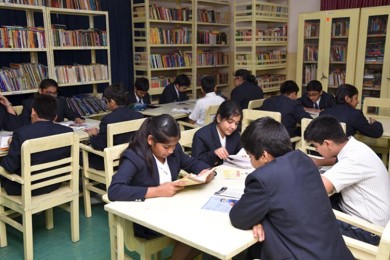 ধূমপান ও মাদক সামাজিক জীবনে কি কি নেতিবাচিক প্রভাব ফেলতে পারে,চিহ্নিত করো।
16
বাড়ীর কাজ
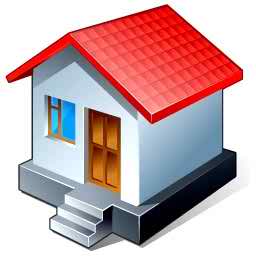 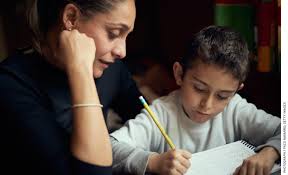 মাদকমুক্ত পরিবেশ গড়ার একটি স্লোগান লিখে আনবে।
GZÿY mv‡_ _vKvi Rb¨ AvšÍwiK ab¨ev`|
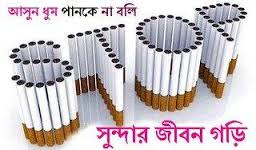